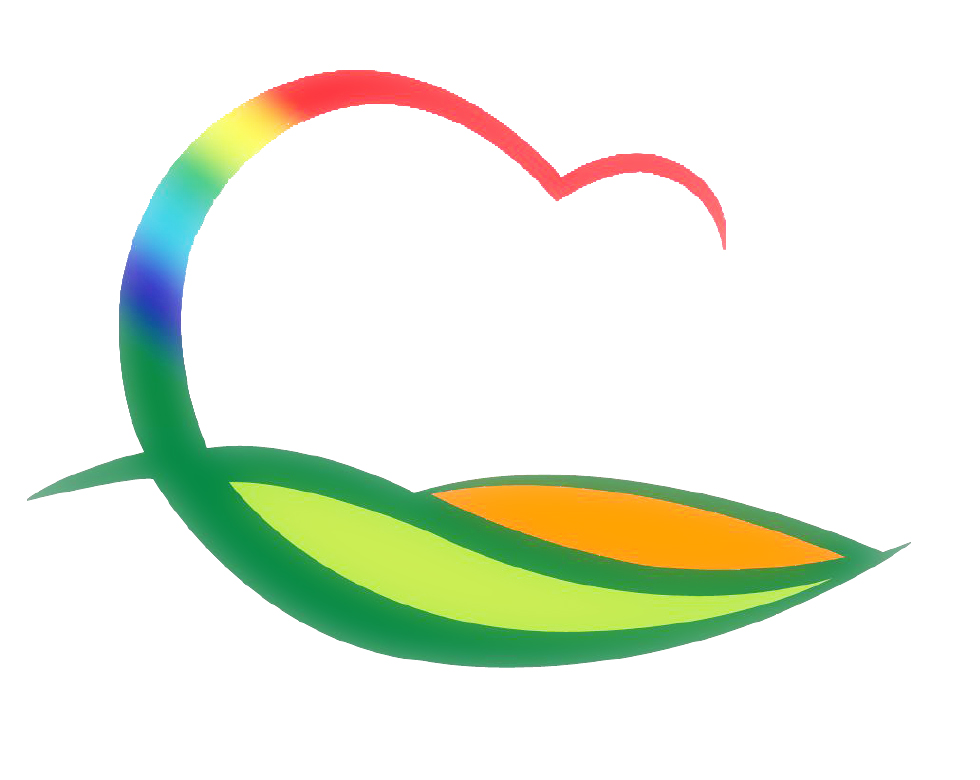 가족행복과
[Speaker Notes: 먼저, 지금의 옥천입니다.]
6-1. 양성평등주간 기념 유공자 표창
9. 14.(화) 14:00 / 상황실 / 15명 (도지사 1, 군수 14)
    ※ 군수님 하실 일 : 표창 수여, 기념촬영
6-2. 학대피해아동가정 후원물품 배부
9. 13. (월) ~ 9. 17.(금) / 31가구
6-3. 2021년도 영동교육행정협의회 정기회
9. 13.(월) 14:00 / 영동교육지원청 회의실 /14명
     ※ 군수님 하실 일 : 인사말씀, 토의 등
6-4. 영동군민장학금 기탁식
9. 17.(금) 11:00 / 군수님실  / 영동산업단지 기업인협의회 / 1,000만원
     ※ 군수님 하실 일 : 기념촬영
6-5. 추석명절 대비 공중위생업소 지도점검
9. 13.(월) ~ 9. 17.(금) / 관내 이미용업, 목욕업, 숙박업
점검반 : 4명(식품안전팀1, 명예공중위생감시원 3)
·
6-6. 특별방역기간 다중이용시설 지도점검
9. 15.(수)  / 점검반 : 2명(식품안전팀1, 유원대학교1)
유원대학교 인근 다중이용시설